SOI for Belle II PXD
-: top and handle wafer delivered by MPI
-: pre-processing of top wafer at MPI
-: engineered BSOI wafers prepared externally
-: DSP, ≈ 420 µm overall thickness, 75 µm top layer
update on thinning  
 samples for thermal mock-ups
 preparations for PXD6 thinning
 on module interconnection  (3rd metal layer)
                  CNM Project
                  Cu Process at HLL
Siltronic, FZ, DSP, <100>, t=450µm, 300-500Ω.cm, Phosphorous
structured Boron implant, through BOX, 90 keV, 5e14 - 1e15 cm-2
230 nm thermal oxide
alignment marks in BOX: 60nm step
hydrophilic bond
top layer: 75 µm
≈420 µm
DSP
Siltronic, FZ, DSP, <100>, t≈450µm
after bonding, grinding and double sided polishing
DEPFET Meeting, Bonn, February 2011
1
Ladislav Andricek, MPI für Physik, HLL
Production chain
Raw wafer supply  pre-processing  SOI  DEPFET process  thinning, dicing, mounting..
external
HLL and collaboration
Key Process Modules for (thick) SOI production:

1/ Wafer bonding  Somewhat special due to our implanted back side

2/ Edge treatment of the top wafer

3/ grinding and polishing
Standard for SOI Wafer production
History:

-: first tests started ~2002 with MPI Halle: bonding there,  rest at Sico  publication 2004
-: imperfect bonding, Sico closed it’s service  look for industrial partners
-: Tracit (spin-off from Leti) produced excellent SOI for the tests of the following years, after some trials
-: Soitec (another spin-of from Leti) bought Tracit, and Soitec became market leader for SOI wafers
-: Material for PXD6 done at Soitec (on their smaller R&D line)  results were acceptable
-: start to look for a second source already 2007/08 (Icemos, Belfast)  Simpl SOI
-: Spring 2010: Soitec told us that they will not continue the processing of our SOI on their line!
DEPFET Meeting, Bonn, February 2011
2
Ladislav Andricek, MPI für Physik, HLL
To make a long story short ….
We contacted all known and (less well known) SOI supplier all over the world:
          -: Icemos, SQI, Yamaka, Okmetic, Virgina Semiconductor, Simgui, MEMC, Ultrasil … 
                and a number of wafer broker: ABC, Siegert, …

Result: most of them could not guarantee the quality or .. 
            ..the “best” answer I got was from Virginia Semiconductor:

What’s left?

	1. Icemos, Belfast 
                          pro: they showed that they can bond with
                                 reasonable yield so far (~60%)
	          con: edge trimming, cleanliness, reliability

	2. VTT, Helsinki
	          pro: claim that they can do everything, cooperation with Okmetic
	          con: non, no experience so far, first tests to start soon

	3. “UPS”: separate the tasks and find experts for the process modules
                           bonding: 		Icemos , Belfast or EVG, Austria 
	           edge trimming and grind:	Disco, Munich
	           polish and clean:	Rockwood , close to Marseille
	       
	   pro: better process insight and control  (esp. EVG),  con: complicated ….
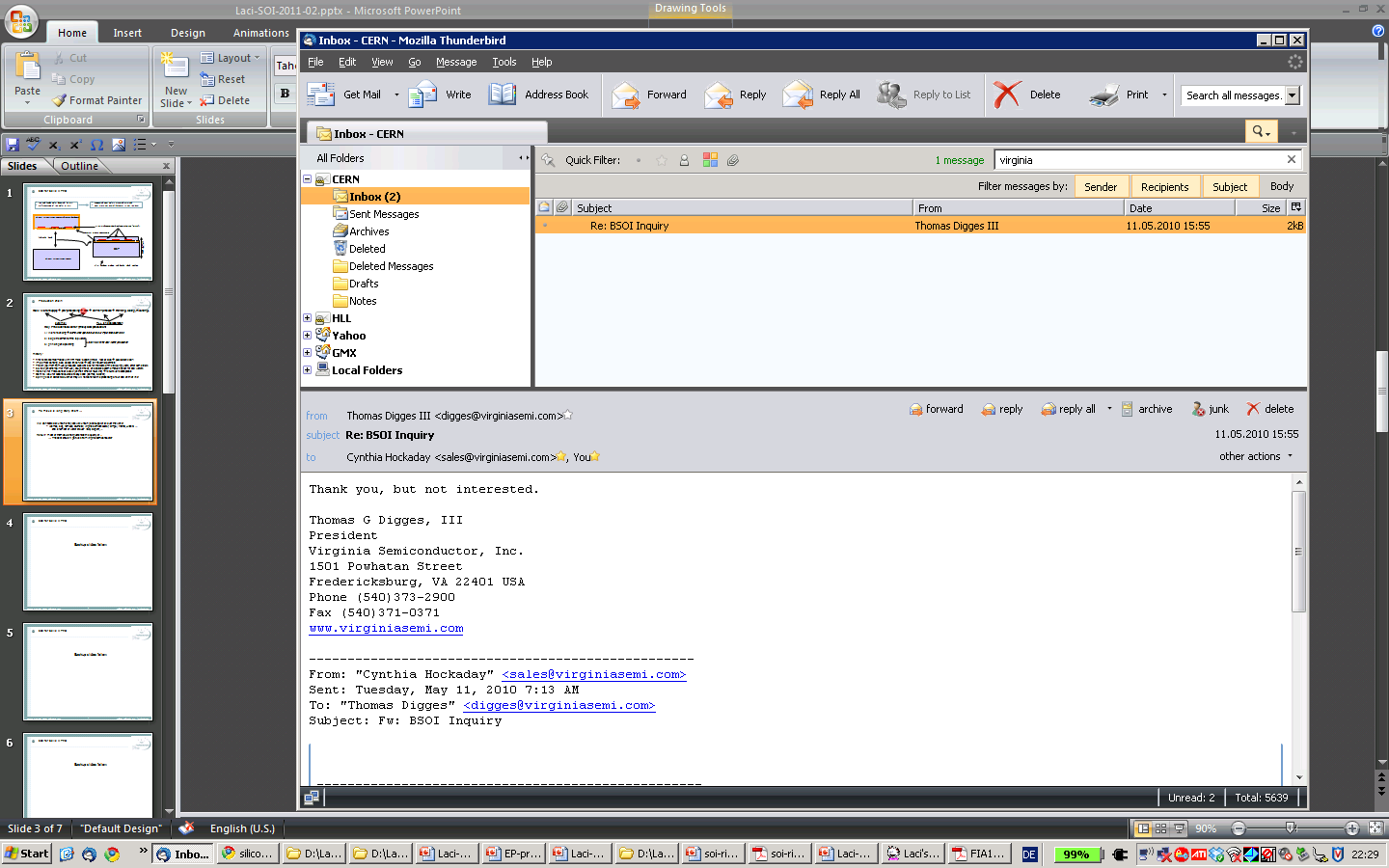 DEPFET Meeting, Bonn, February 2011
3
Ladislav Andricek, MPI für Physik, HLL
What are the specs?
I   Bonding: 
	 voids after annealing, Soitec said: 0 voids bigger than 0.5 mm
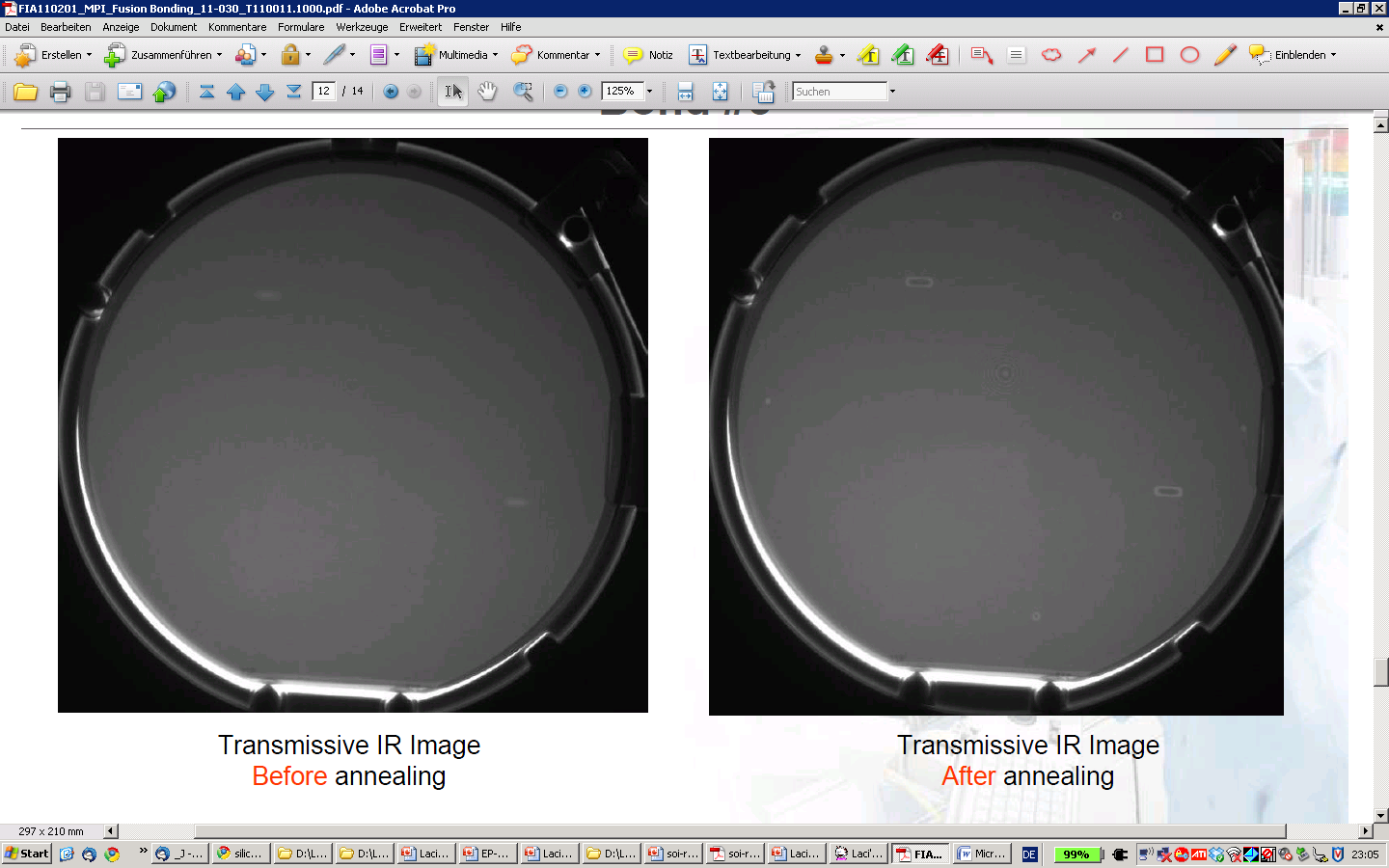 Bonding at EVG: few, but large bonds after annealing  better surface treatment before bonding
 Icemos claims that they can fulfill the 0-void requirement, we have to check that
DEPFET Meeting, Bonn, February 2011
4
Ladislav Andricek, MPI für Physik, HLL
What are the specs?
II   Edge trimming :  no edge chipping of the top wafer after grinding
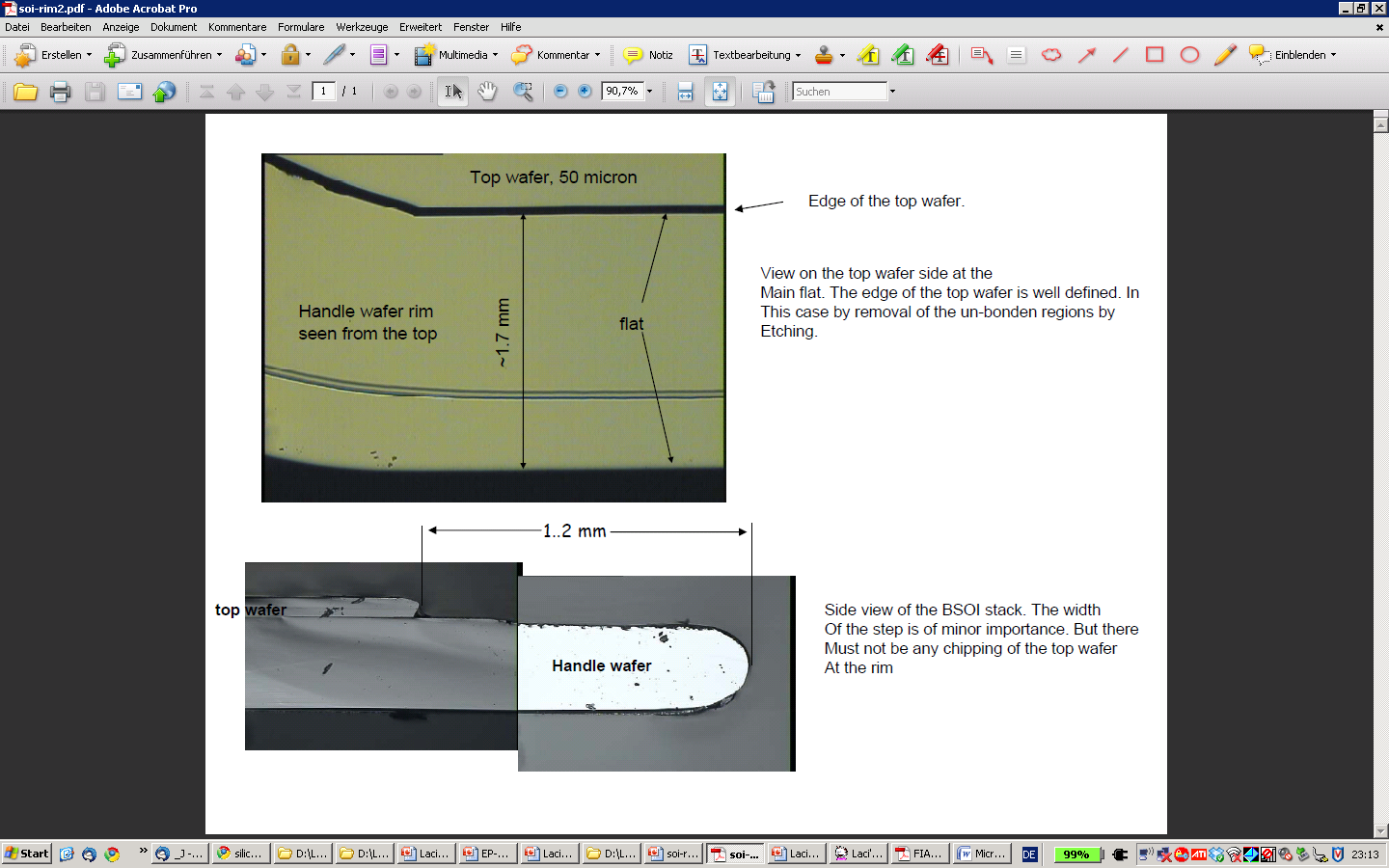 DEPFET Meeting, Bonn, February 2011
5
Ladislav Andricek, MPI für Physik, HLL
What are the specs?
II   Edge trimming : Icemos
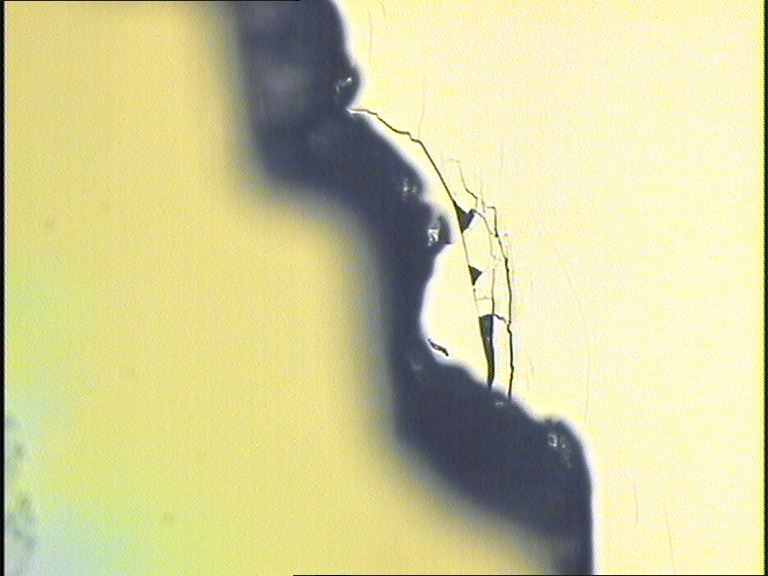 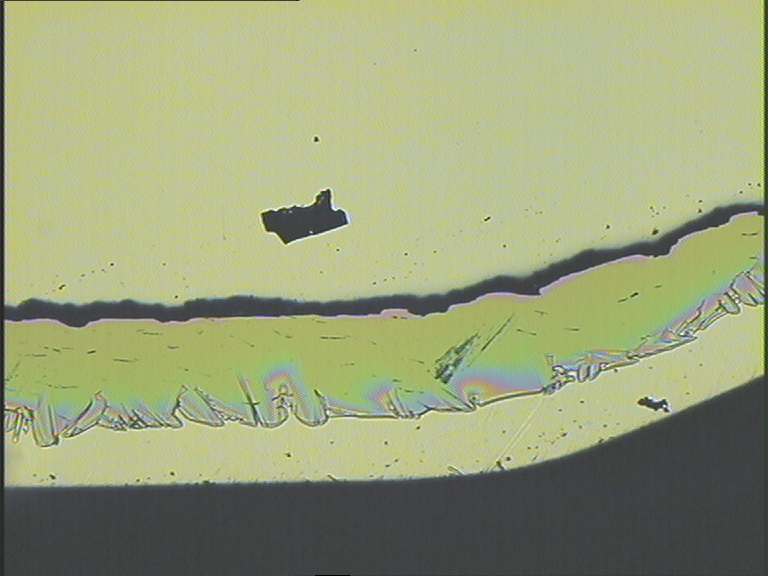 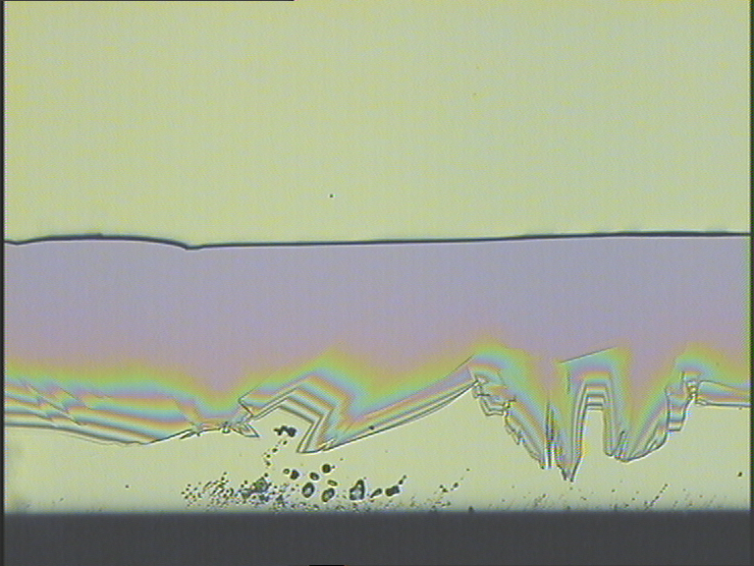 DEPFET Meeting, Bonn, February 2011
6
Ladislav Andricek, MPI für Physik, HLL
What are the specs?
II   Edge trimming : Disco
-: Very nice edges! 

-: But groove in the handle Wafer from the top  acceptable?
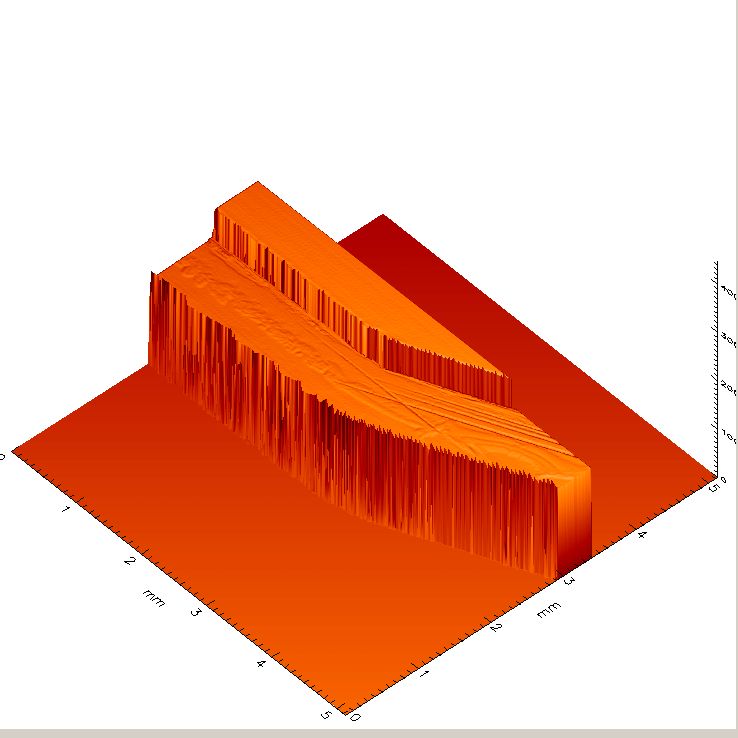 DEPFET Meeting, Bonn, February 2011
7
Ladislav Andricek, MPI für Physik, HLL
What are the specs?
III   Polishing and cleaning: 
	     -: Mirror polished surface, double sided
	     -: Surface roughness  ~0.1nm
	     -: no metal contaminations (< 5e10 at/cm2)
	     -: low particle count on surface (< 50 part bigger than 0.2 µm)

 Icemos can’t do it, also Disco is not good enough  Tests at Rockwood ongoing, expect results
                                                                                end of February
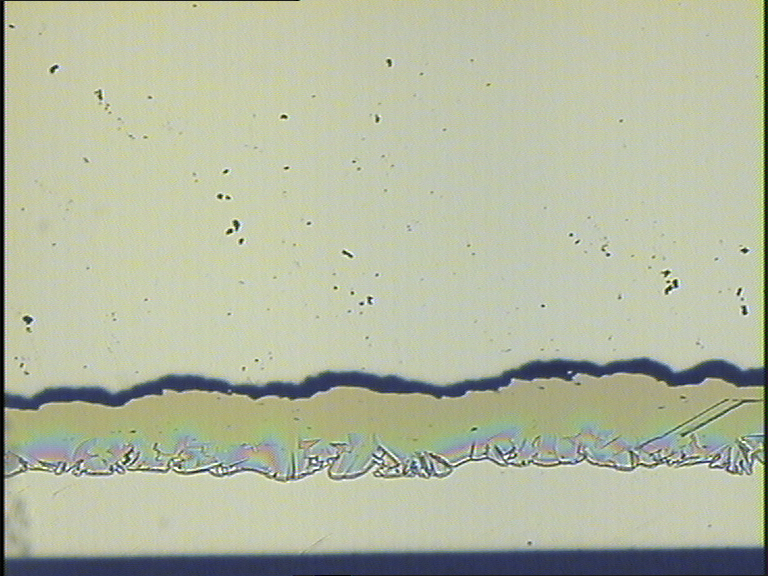 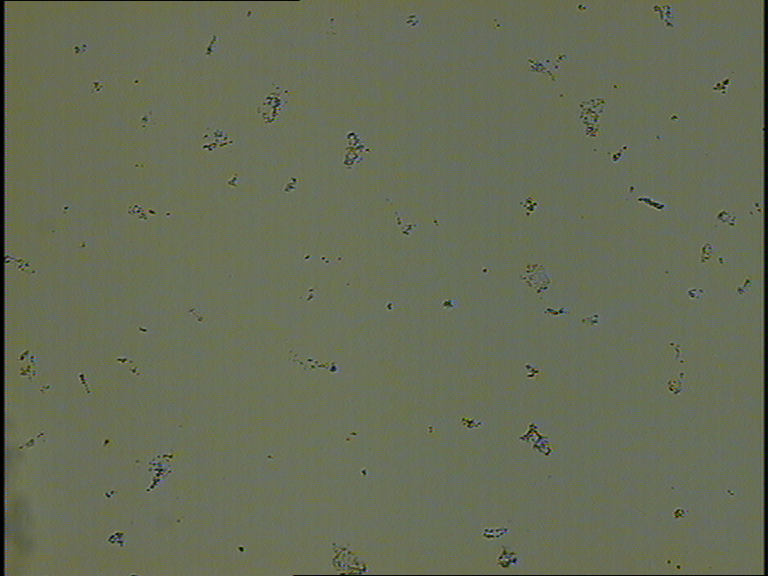 Surface of two different batches of Icemos: Belle II and Simpl wafers
DEPFET Meeting, Bonn, February 2011
8
Ladislav Andricek, MPI für Physik, HLL
In Summary
-: The supplier of SOI wafers for Belle II are not yet qualified

-:  There are three options left:
                    -: improve quality of Icemos
                    -: hope that VTT is not having this problems with bonding, edge trim., polish and clean
                    -: follow up the “UPS” line and qualify the various specialists for the individual processes

-:  Time line and actions:
                    -: expect edge trimmed Belle II Wafers (Icemos) back from Disco next week
                    -: expect results from Rockwood  end of February, if good, clean these Belle II wafers
                    -: technical meeting  with Icemos 24.02. in Belfast
                    -: prepare wafers for more test runs:
                                              -: 1st run at VTT 
                                              -: 2nd run at Icemos with improved process
                                              -: possibly another bonding run at EVG (tbd)
	   -: Plan and prepare fast test run in R&D Lab@HLL: Diodes and MOSFETs on 
		             -: VTT wafers 
                             	             -: wafers from the “UPS” line: Icemos – Disco – Rockwood
	   -: This will take us easily to June, depending on when the VTT wafers will be available

-: Assuming 12 weeks lead time for the SOI wafers (VTT or “UPS”), we need to order the wafers
    around July to have them in Sept.!! (ignoring all possible problems and summer break in the fabs.)
DEPFET Meeting, Bonn, February 2011
9
Ladislav Andricek, MPI für Physik, HLL
SOI for Belle II PXD
Backup slides follow
DEPFET Meeting, Bonn, February 2011
10
Ladislav Andricek, MPI für Physik, HLL
The Soitec Issue…
March 26:	 after pre-processing at HLL  30+30 HLL wafers sent to Soitec for bonding and thinning

May 25:	SOI Wafers back at HLL
		-: 22 “prime” grade 
		-: 7 downgraded wafers with some scratches and TTV>2micron

Incoming inspection:
		-: some scratches seen even on “prime”  wafers, handle side in general more affected
		-: one larger scratch seen almost all of the top wafers
		-: contamination level of top wafer “acceptable”!

 start of processing at HLL
		-: first oxidation
		-: lithography with transfer of the alignment marks  from BOX to handle wafer
Issue seen during back side photo resist coating:

-: pyramidal pits on the back side, 
   ~20 micron lateral dim., ~ 15 micron deep

-: caused by:
       1. pin holes in the screening oxide during front
           side thinning
       2. Due to a misunderstanding, the handle wafer
          was not ground back and polished 
          Stack is still ~485 micron thick!
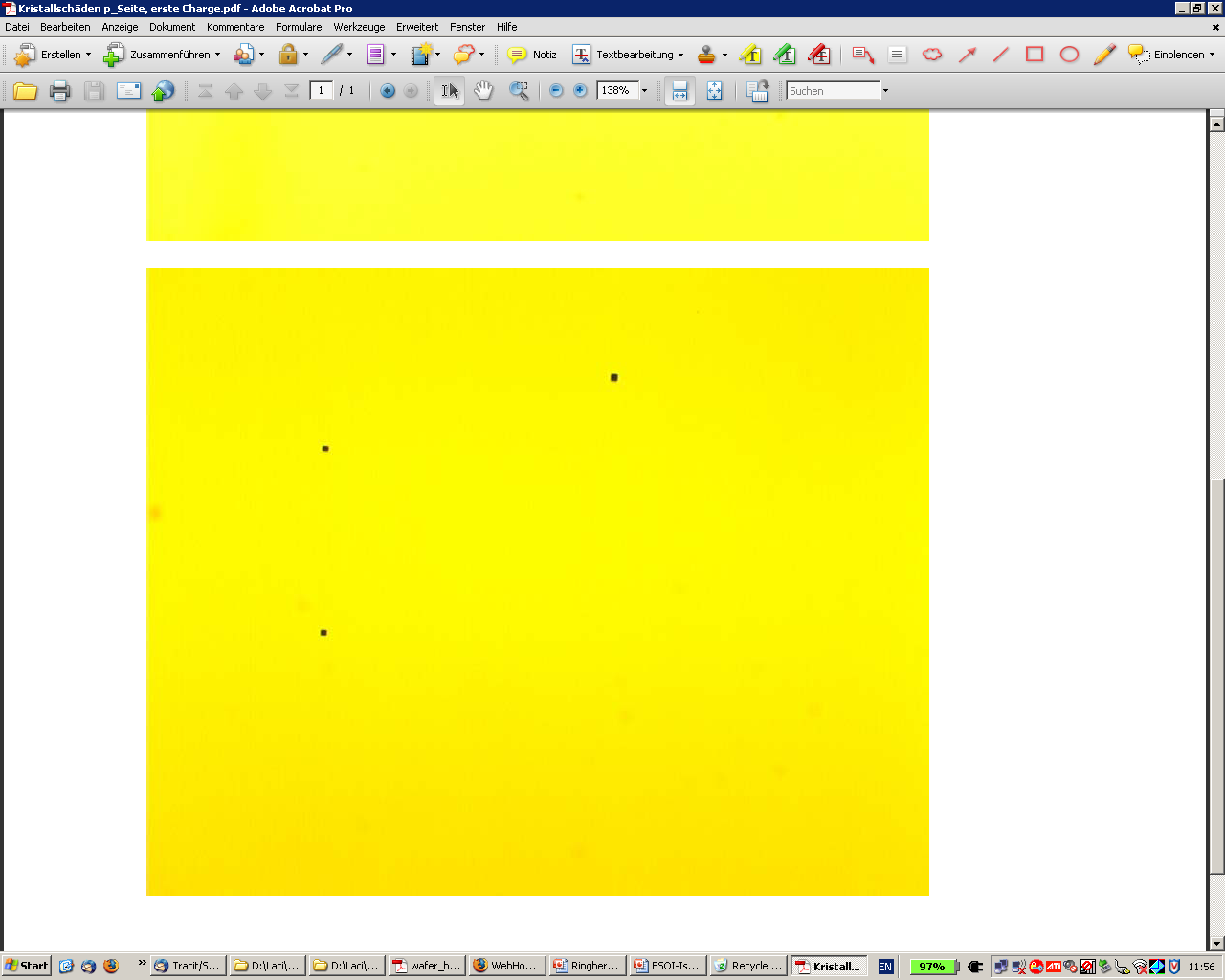 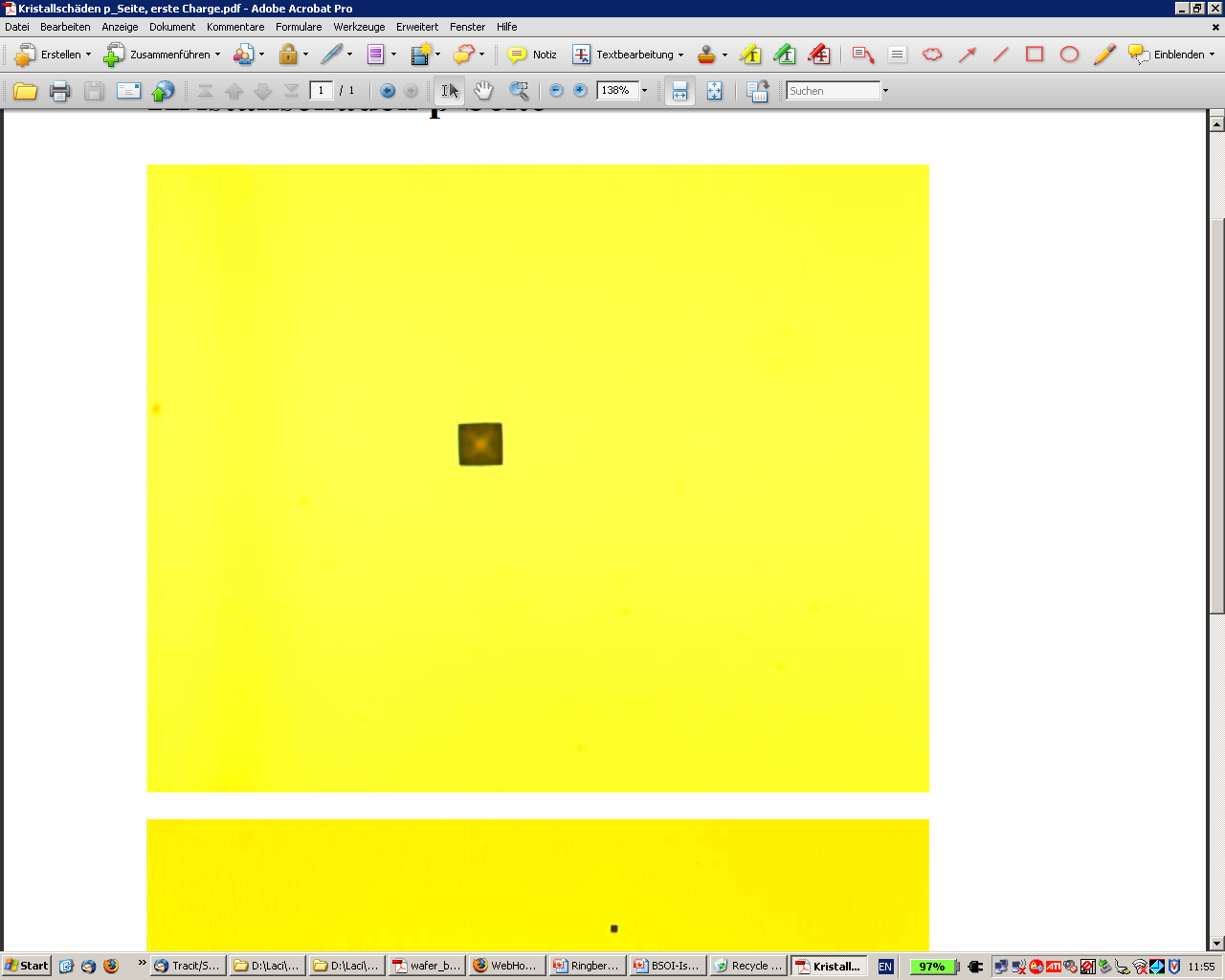 11
Ladislav Andricek, MPI für Physik, HLL
Crystal damage after re-work
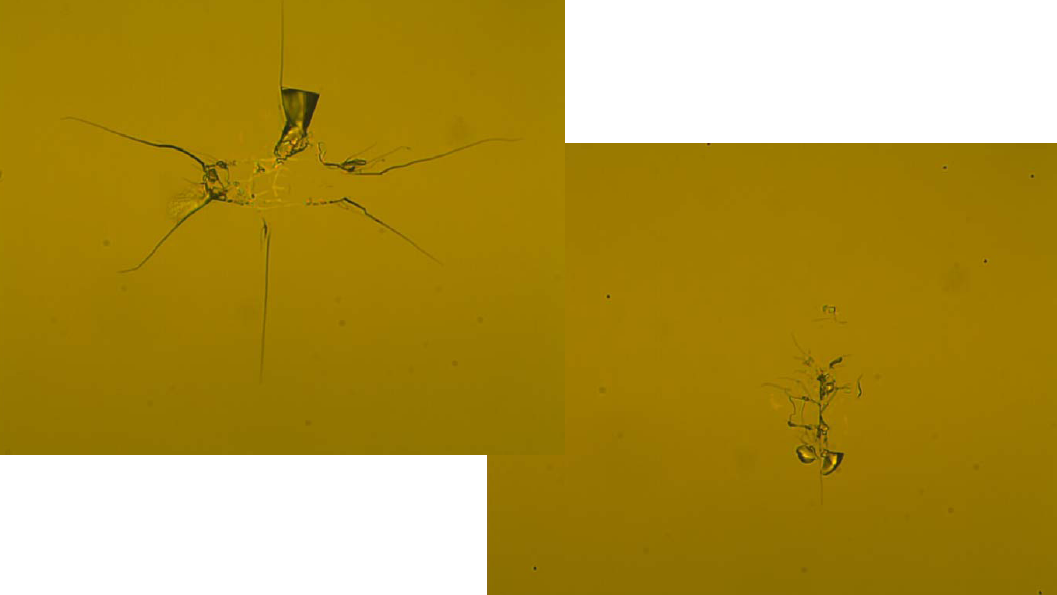 Top wafer side
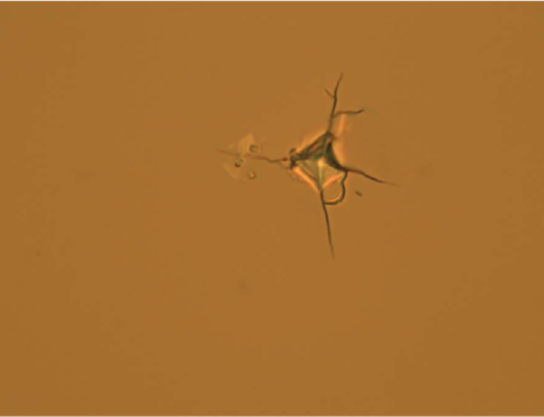 handle wafer side
Damages in the order of 10 um
in lateral dimension
12
Ladislav Andricek, MPI für Physik, HLL